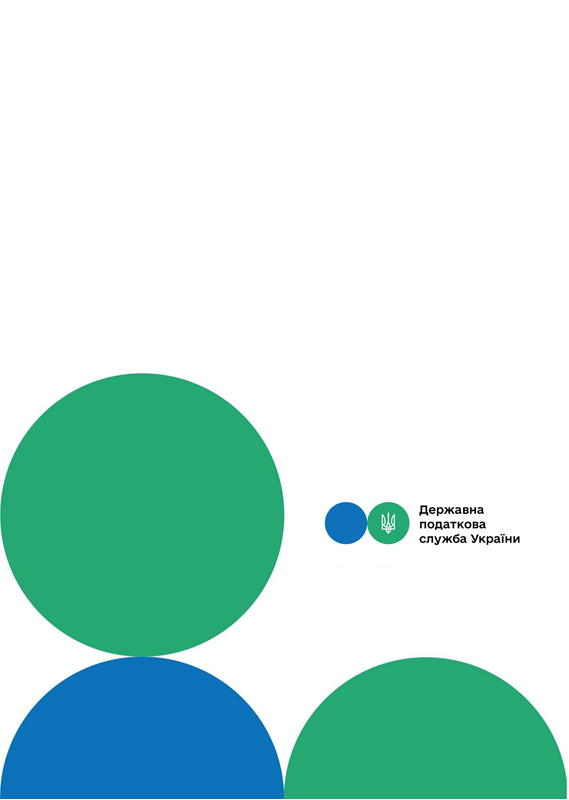 Головне управління ДПС у м. Києві
Друзі, підписуйтеся на офіційні сторінки Державної податкової служби України у соціальних мережах, де ви зможете переглянути новини, актуальні роз'яснення податкових новацій, а також інфографіки, коментарі керівництва, фахівців служби! Буде корисно та цікаво!
Спілкуйтеся з податковою службою дистанційно за допомогою сервісу  «InfoTAX»:
До уваги фізичних осіб – платників єдиного податку, які до 1 серпня 2023 року використовували особливості оподаткування! (були зареєстровані платниками єдиного податку третьої групи зі ставкою податку 2 відсотки)
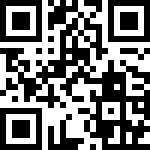 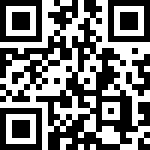 канал ДПС «Telegram»
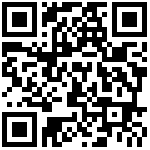 сторінка на «Youtube» каналі ДПС
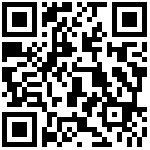 сторінка ДПС на «Facеbook»
Офіційний веб-портал  Державної податкової  служби України: tax.gov.ua
Інформаційно-довідковий департамент ДПС: 0-800-501-007
Серпень 2023
3
тРАВ
2. Обмеження, встановлені пунктами 291.5 та 291.51 ст. 291 Кодексу для платників єдиного податку, мають бути виконані до першого числа місяця, наступного за календарним місяцем, в якому платник податку втратив право або самостійно відмовився від використання особливостей оподаткування, встановлених п. 9 підрозділу 8 розділу ХХ «Перехідні положення» Кодексу.
	Наголошуємо, що фізичні особи – платники єдиного податку, які до 1 серпня 2023 року використовували особливості оподаткування – були зареєстровані платниками єдиного податку третьої групи зі ставкою податку 2 відсотки, повинні по 31 серпня 2023 року (включно) привести реєстраційні дані як фізичної особи – підприємця, так і платника єдиного податку у відповідність до вимог Кодексу з урахуванням відповідних обмежень, визначених Кодексом для відповідної групи платника єдиного податку, зокрема щодо видів господарської діяльності (згідно з КВЕД), які мають відповідати обраній групі платника єдиного податку.
З 1 серпня 2023 року у зв’язку з набранням чинності Законом України від 30 червня 2023 року № 3219-ІХ «Про внесення змін до Податкового кодексу України та інших законів України щодо особливостей оподаткування у період дії воєнного стану» (далі – Закон № 3219) скасовані особливості оподаткування, передбачені п. 9 підрозділу 8 розділу ХХ «Перехідні положення» Податкового кодексу України (далі – Кодекс).
	Згідно з Кодексом (зі змінами, внесеними Законом № 3219) платники єдиного податку, які до 1 серпня 2023 року використовували особливості оподаткування, встановлені п. 9 підрозділу 8 розділу ХХ «Перехідні положення» Кодексу, повинні врахувати таке:
	1. Вимоги, встановлені п. 291.4 ст. 291 Кодексу для відповідної групи платників єдиного податку щодо кількості осіб, які перебувають з таким платником податку у трудових відносинах, мають бути виконані до першого числа місяця, наступного за календарним місяцем, в якому платник податку втратив право або самостійно відмовився від використання особливостей оподаткування, встановлених п. 9 підрозділу 8 розділу ХХ «Перехідні положення» Кодексу.
1
2